Лекция 7. Переменный ток
I(t)= I0cos(t – )


“R, L, C”
U0cost
2.3. Закон  Ома  для  участка  цепи  переменного  тока
(Опр.) Отношение амплитуды напряжения к амплитуде силы тока называется полным сопротивлением участка цепи  переменного тока
Закон Ома для участка цепи переменного тока состоит в том, что амплитудное значение силы переменного тока прямо пропорционально амплитудному значению приложенного к участку цепи напряжения:
I(t)= I0cos(t – R)
I(t)= I0cos(t – C)
I(t)= I0cos(t – L)






U0cost
U0cost
U0cost
I0cos(t – L)
I0cos(t – R)
I0cos(t – С)
~U0cost
~U0cost
~U0cost
R
С
L
2.4. Простые примеры
2.4.1. “R”
U0 cost = RI0cos(t – R)
R
2.4.2. “C”
Опережает !
2.4.3. “L”
Отстаёт !
Доска 2
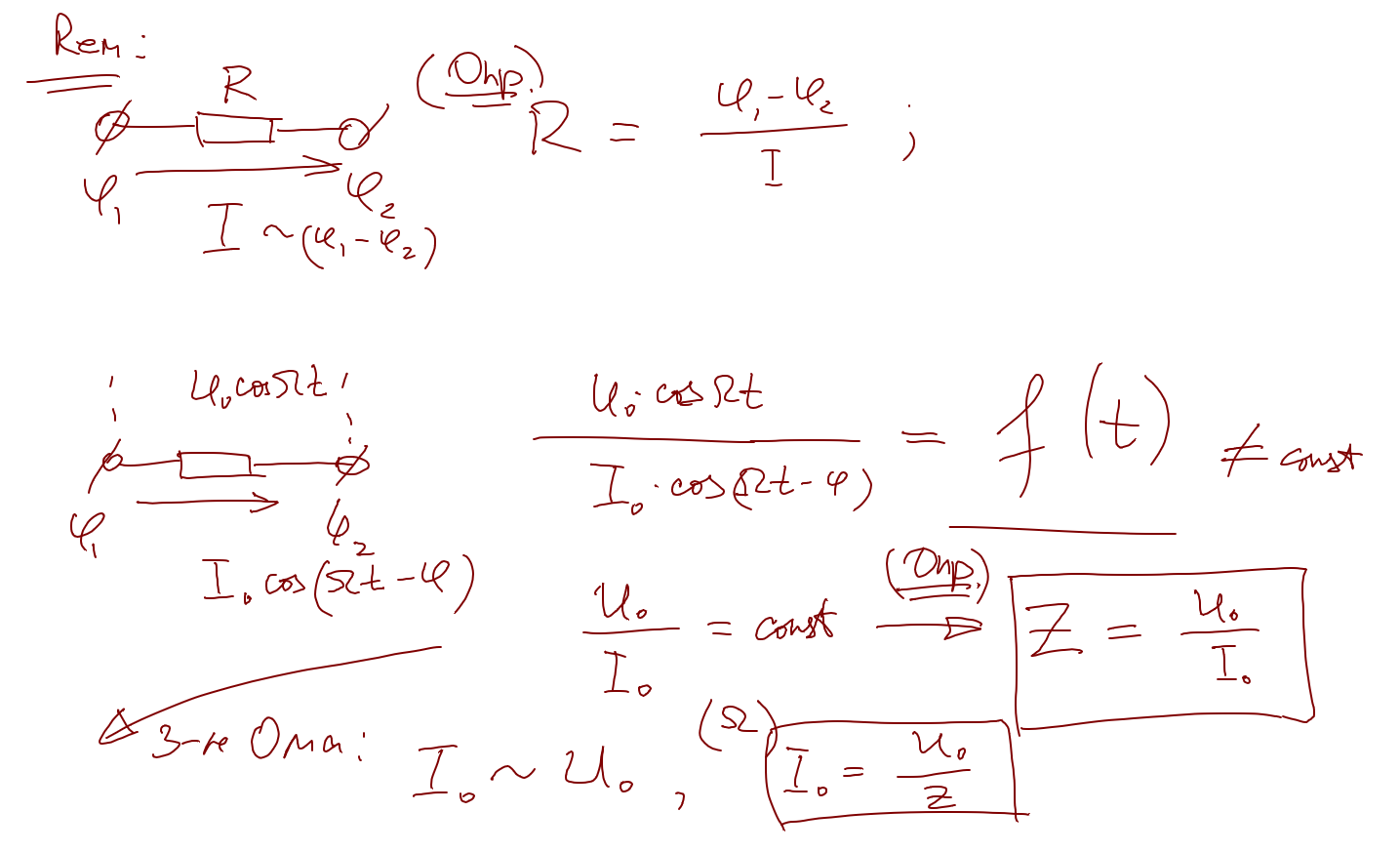 Доска 3
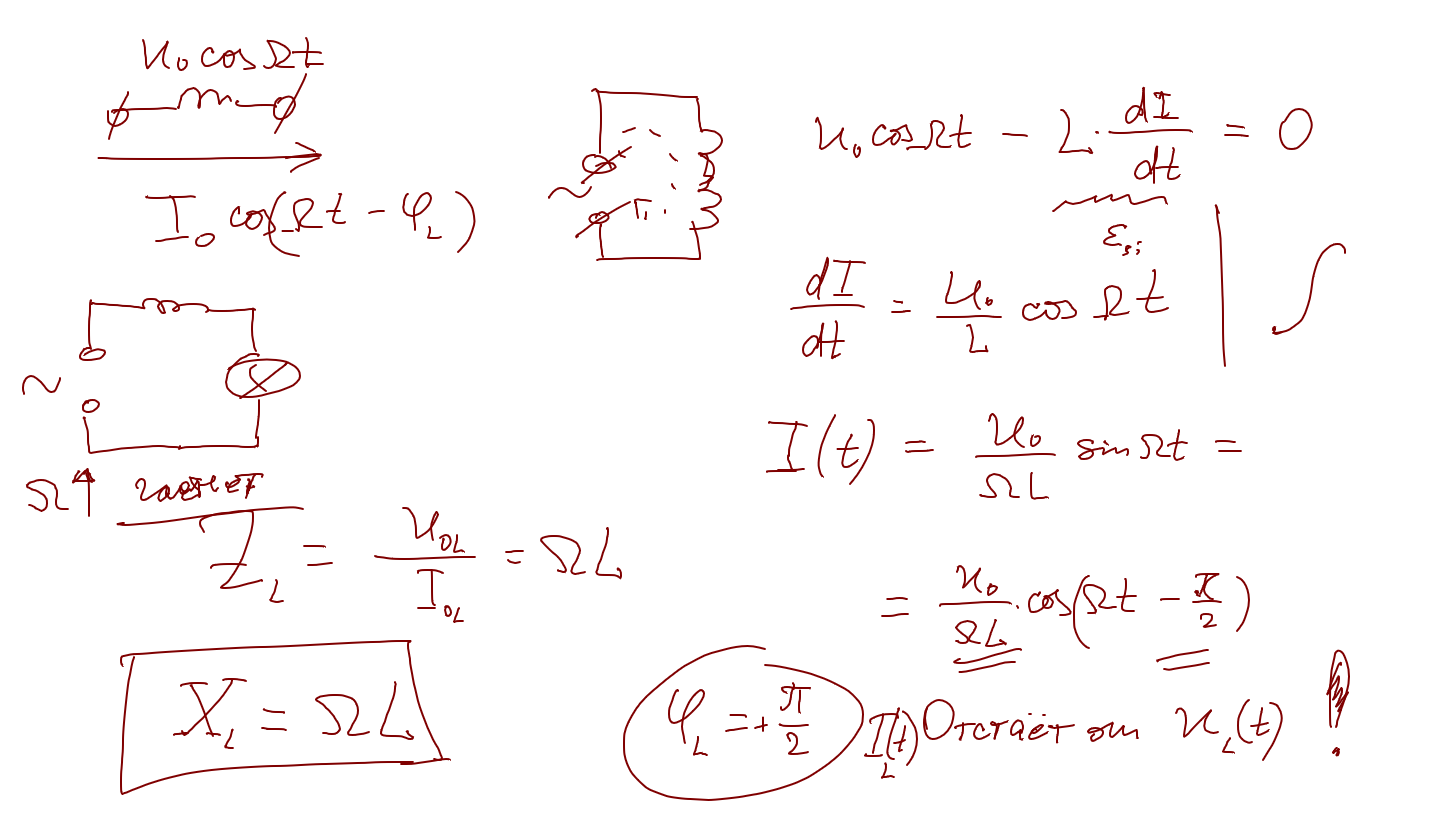 Доска 4
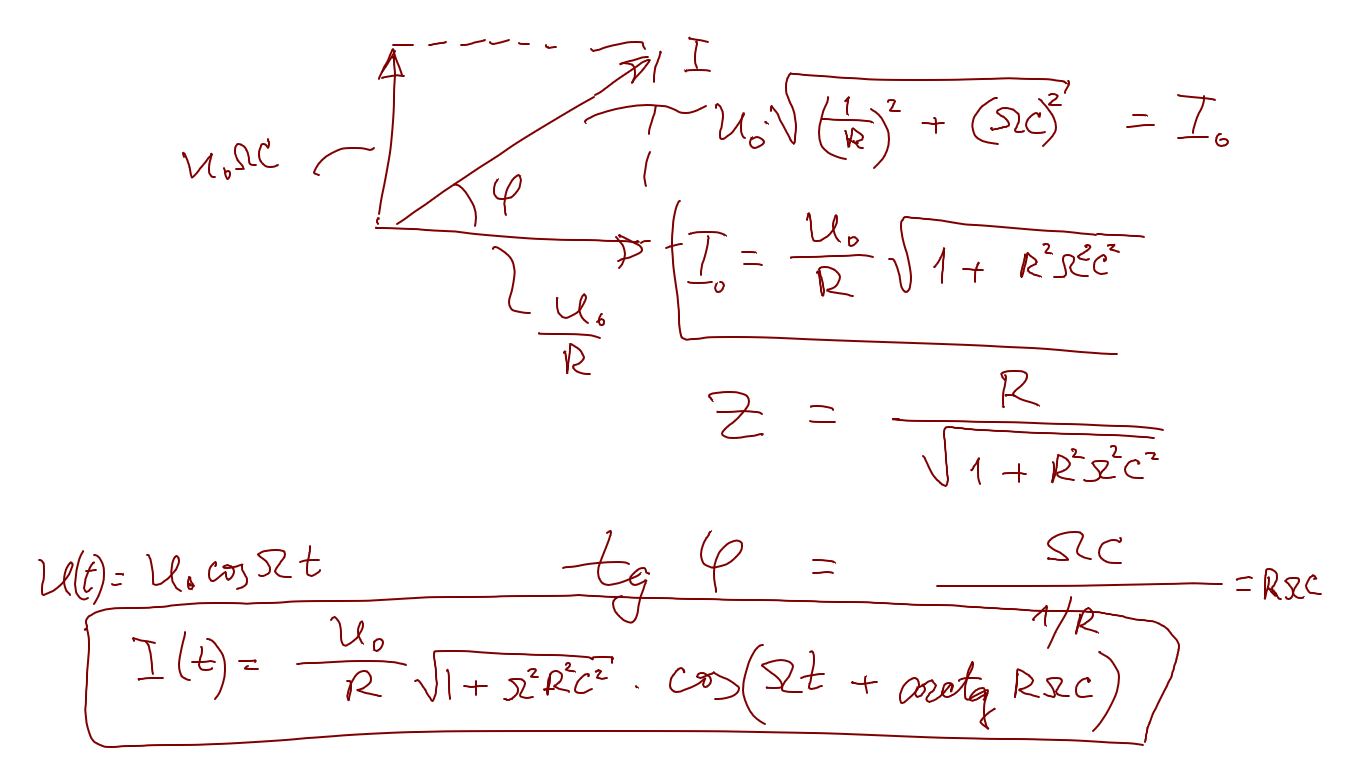 Доска 5
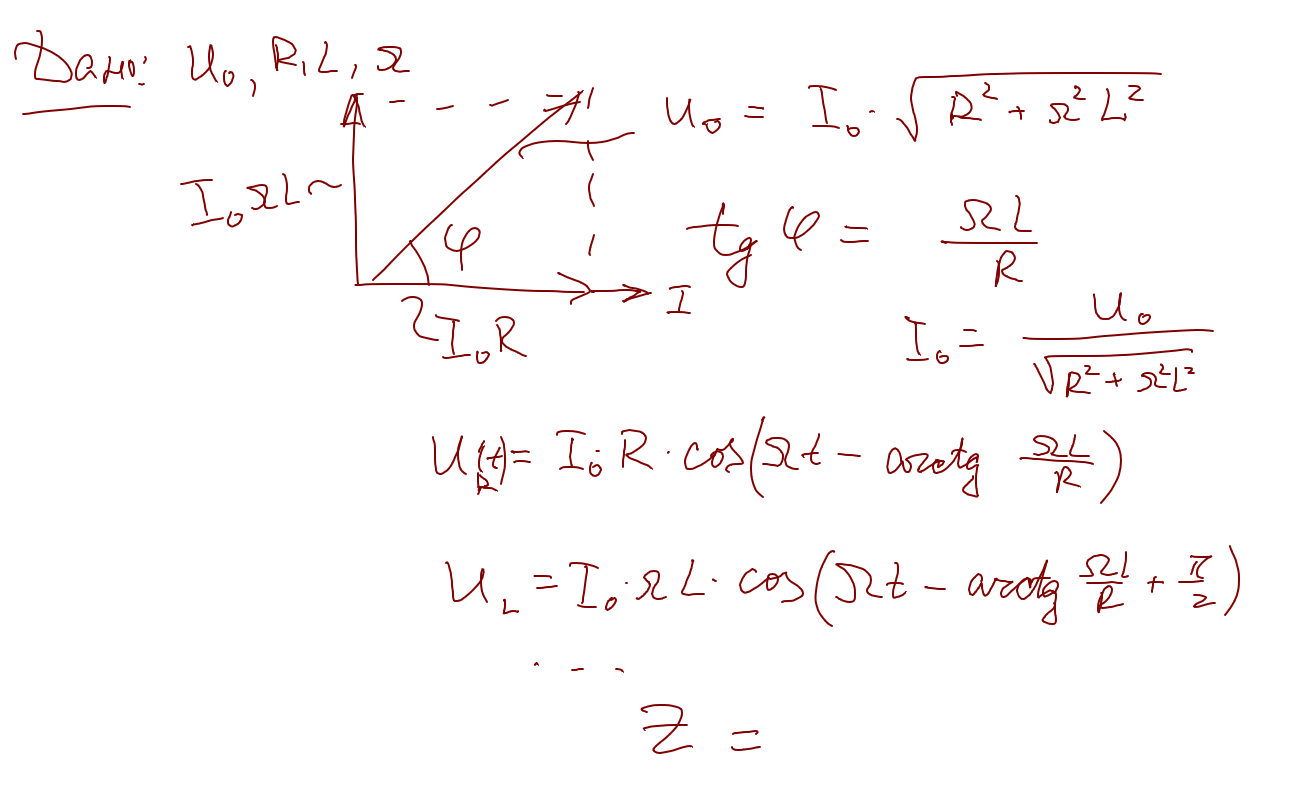 Доска 6
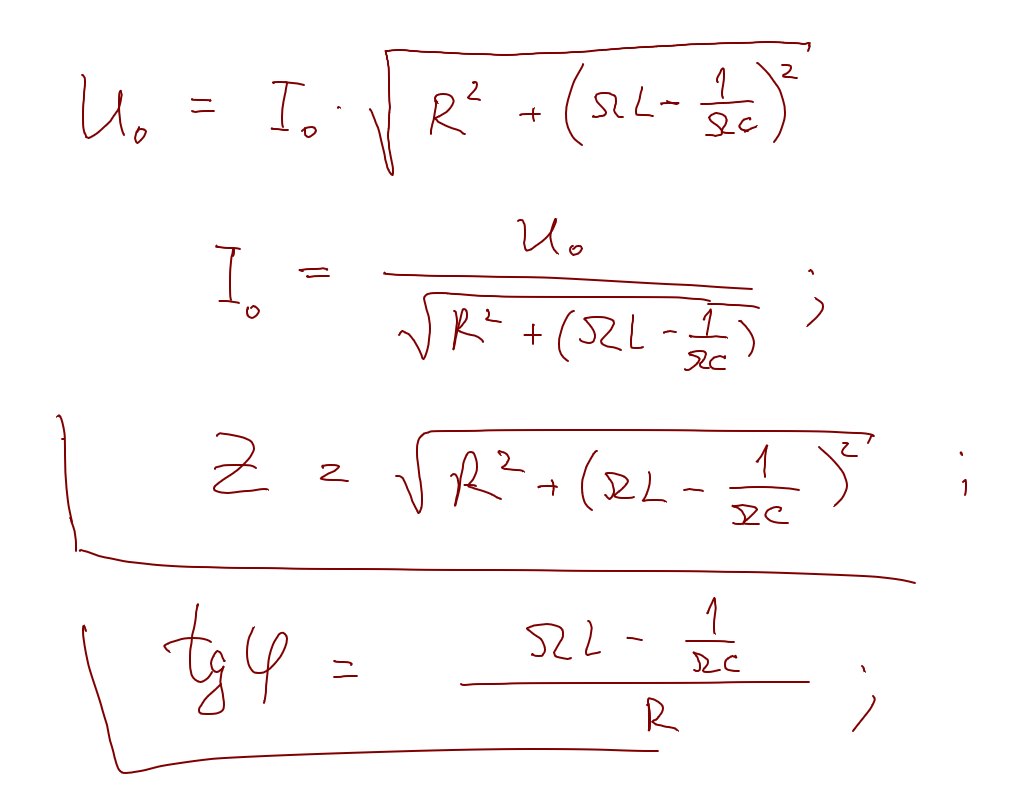